Cinétique et catalyse
Niveau : 1STL PCM
Prérequis
dérivée
tangeante
Difficultés identifiées
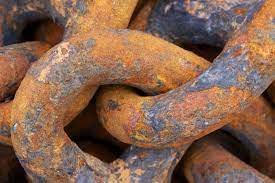 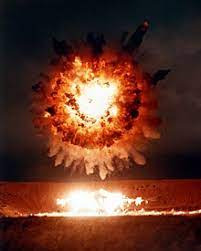 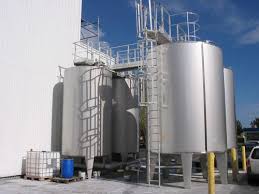 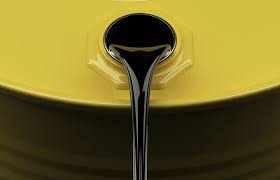 -> Comment quantifier la vitesse d’une réaction chimique ?

-> Quels sont les facteurs qui influencent la vitesse chimique ?
Réaction de décoloration de l’érythrosine B (E)
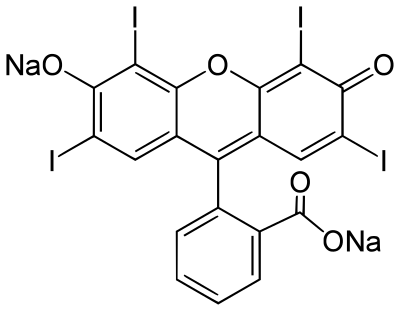 Equation de la réaction :
		E (aq) + ClO- (aq) -> F (aq)
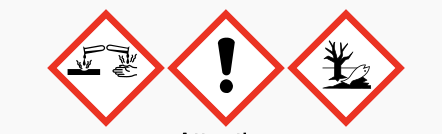 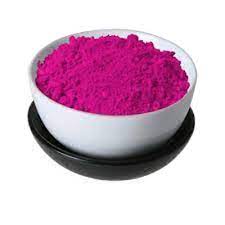 érythrosine B, E127
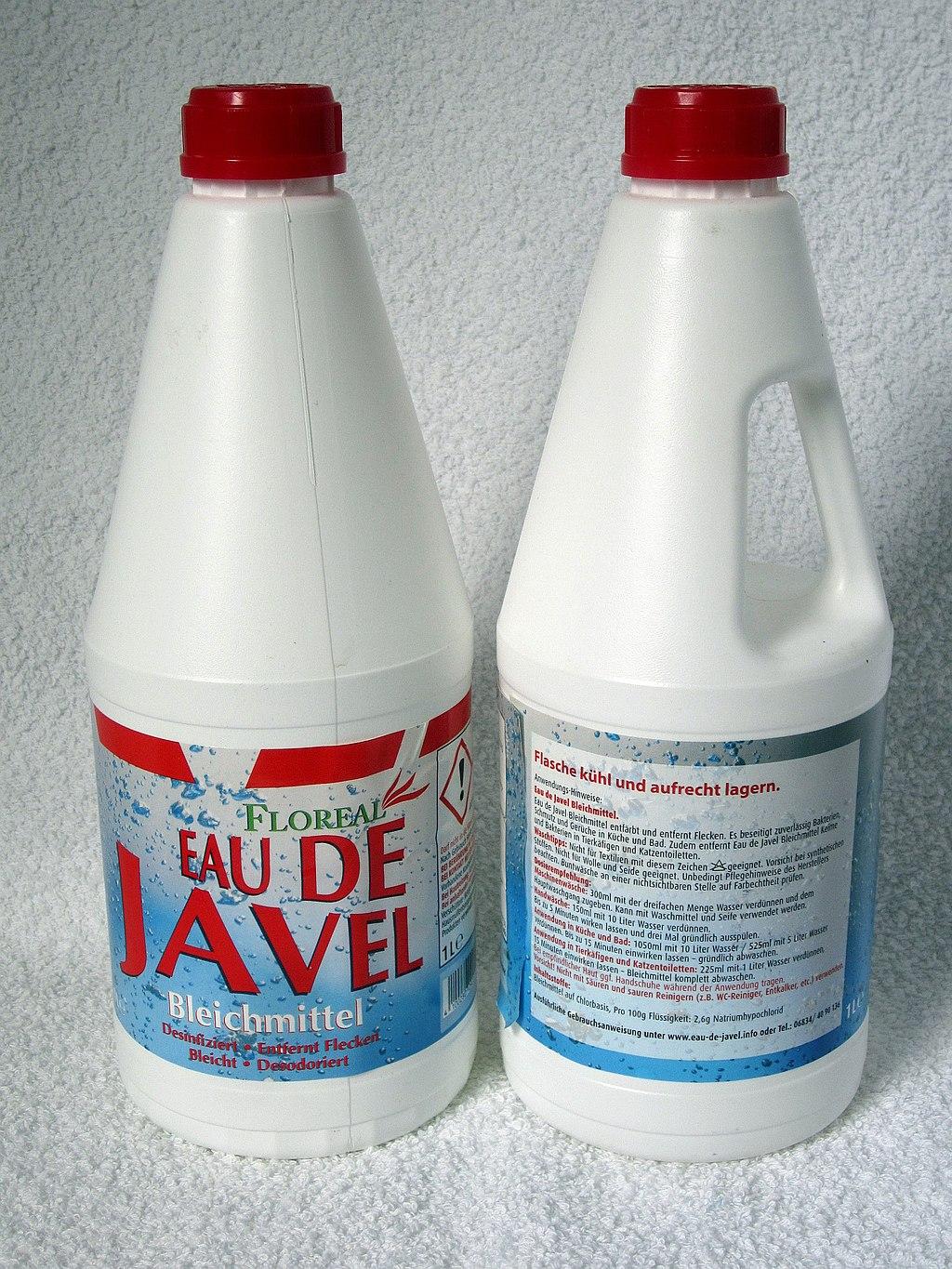 ions hypochlorites
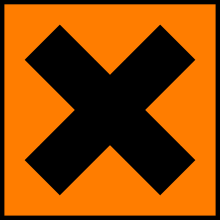 La vitesse d’apparition d’un produit à un instant t peut être définie comme le coefficient directeur de la tangente à la courbe d’évolution de la quantité de matière (ou concentration si le volume est constant) du produit en fonction du temps, évaluée à l’instant t.
La vitesse de disparition d’un produit à un instant t peut être définie comme l’opposé du coefficient directeur de la tangente à la courbe d’évolution de la quantité de matière (ou concentration si le volume est constant) du réactif en fonction du temps, évaluée à t
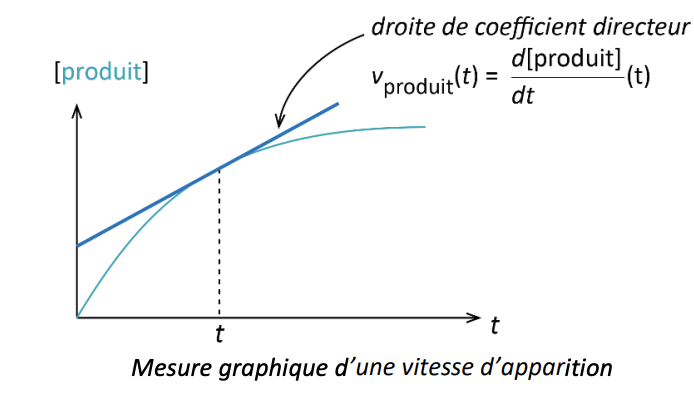 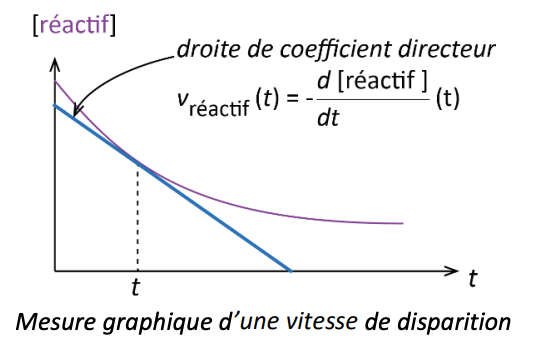 Bibliographie
réacteur chimique : hellopro.fr
rouille : linternaute.fr
explosion : wikipédia
eau de Javel : wikipédia 
érythrosine B : wikipédia
pictogrammes de sécurité : wikipédia
vitesse comme tangente à la courbe d’évolution d’un réactif ou d’un produit : livre STL PCM, collection numérique